Оқушыларды қоғамдағы
 бәсекелестікке белсенді етіп 
тәрбиелеу ұстаздың міндеті.
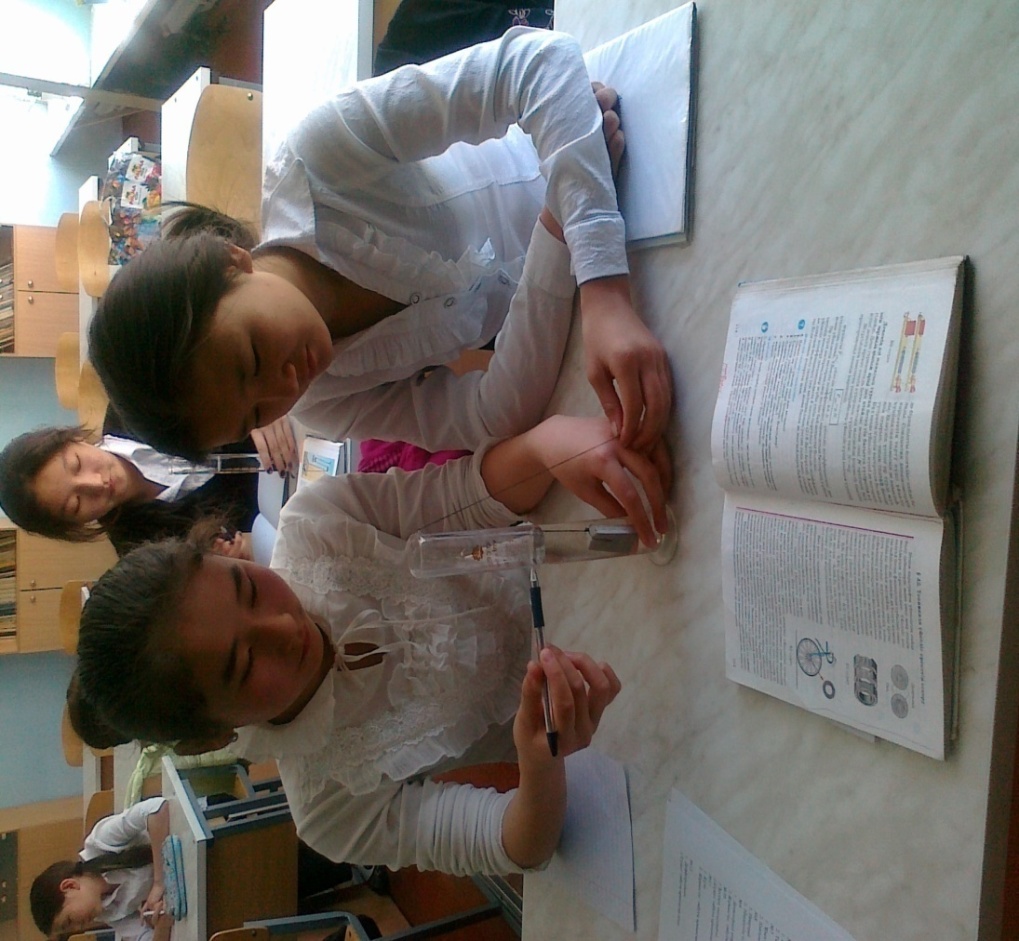 Өз елім
Қазақстаныма
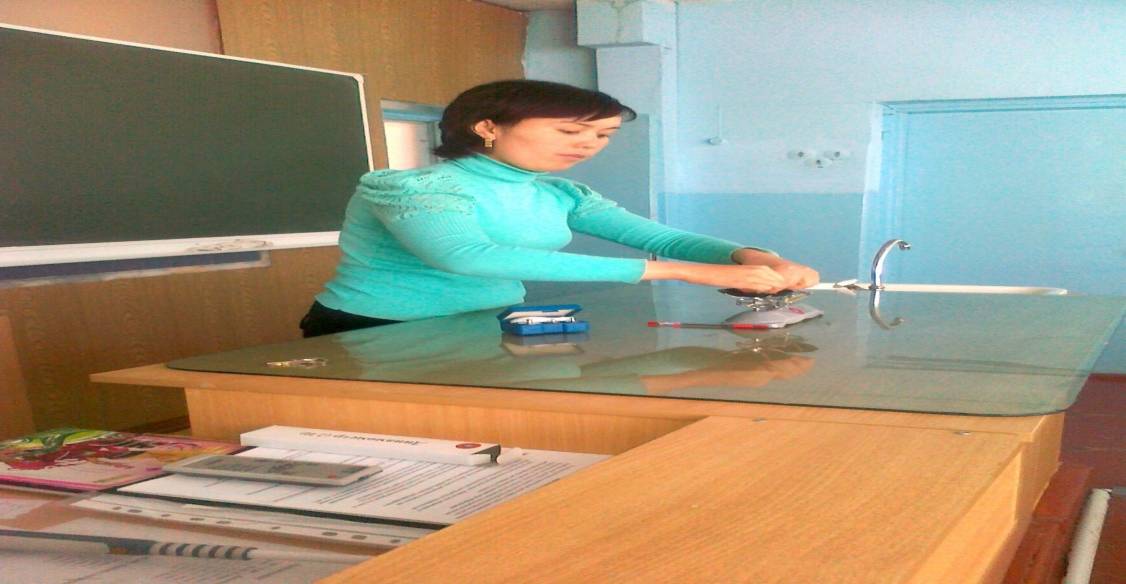 қызмет ету
 мәңгілік
 борышым!
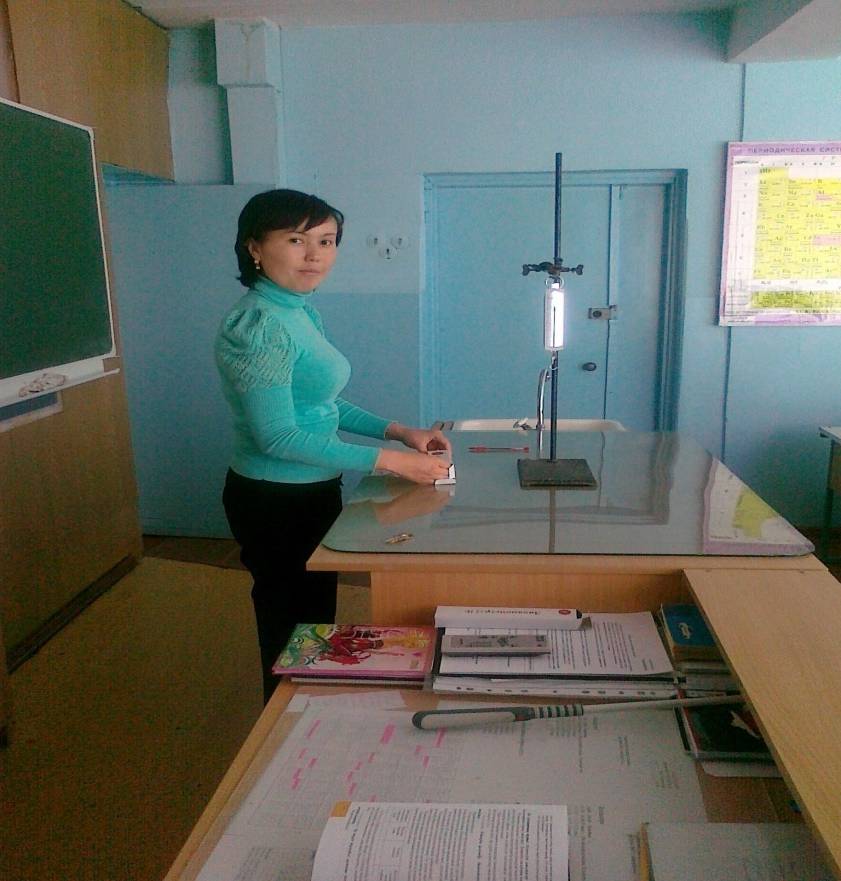 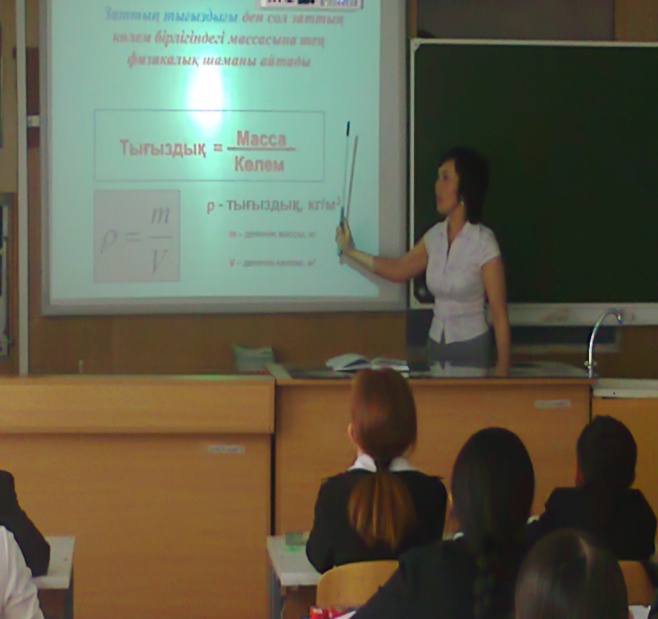 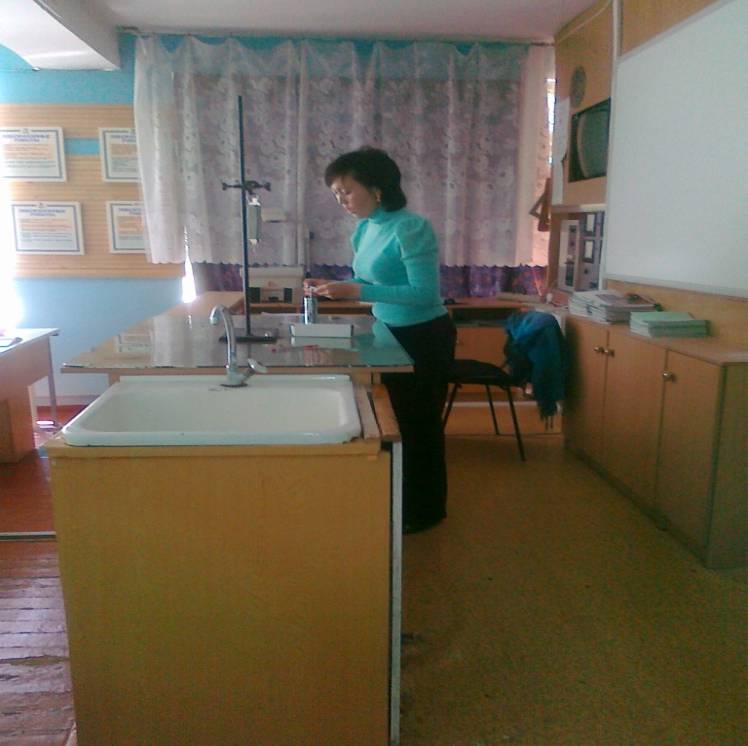 Білім инемен құдық қазғандай
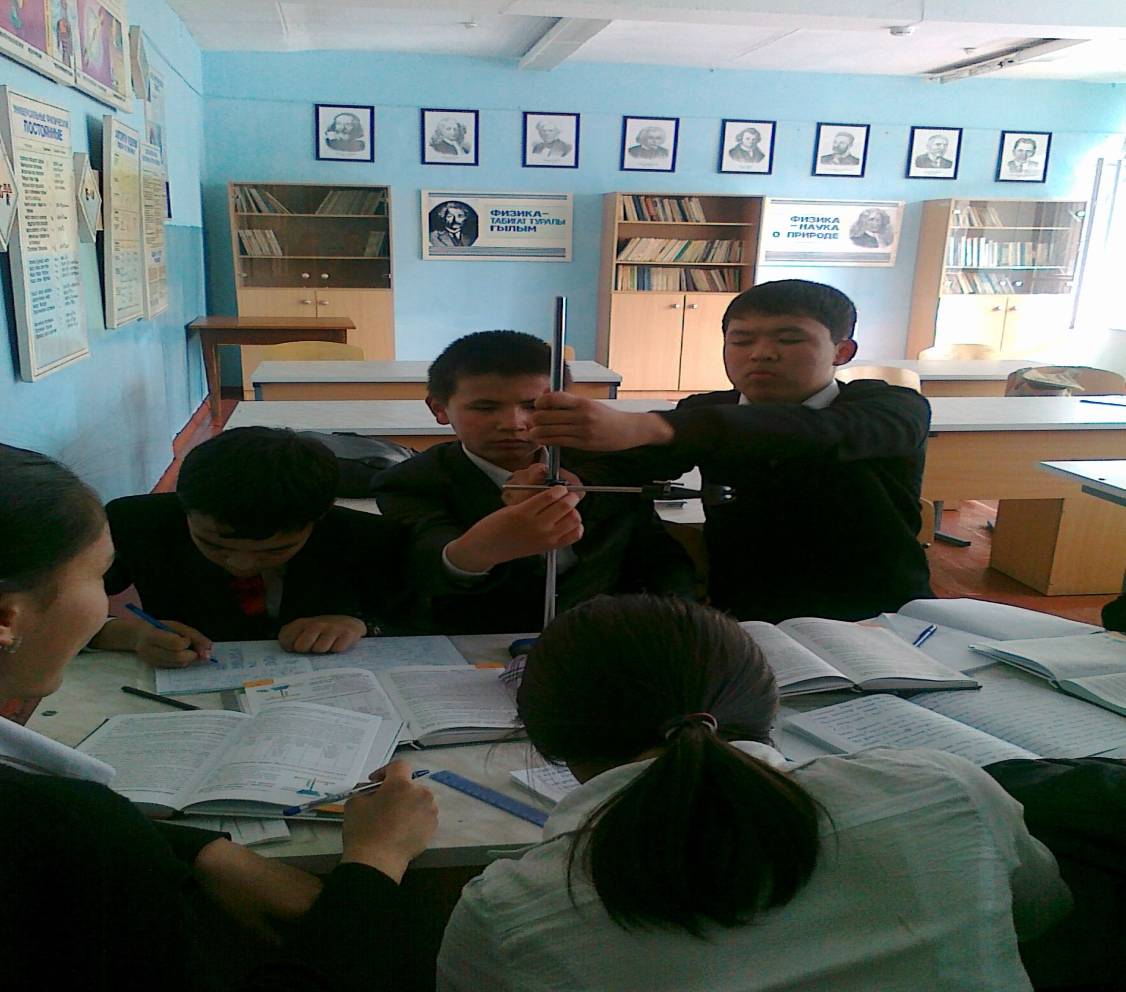 Көлбеу жазықтықтың ПӘК-н анықтау
зертханалық жұмысы барысында.
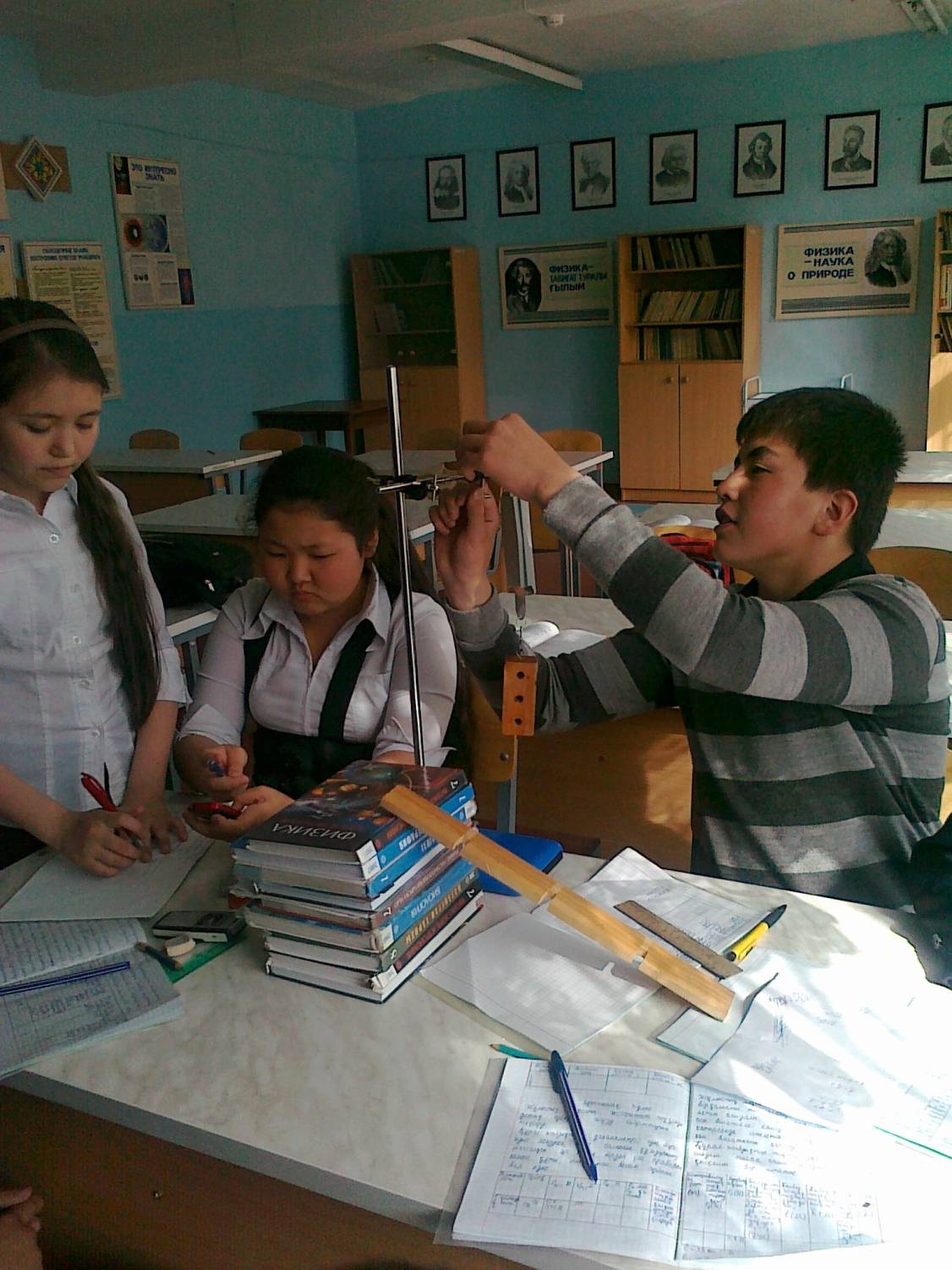 Білімді де, алғыр оқушылар әрқашан 
 ұстазының мақтанышы.
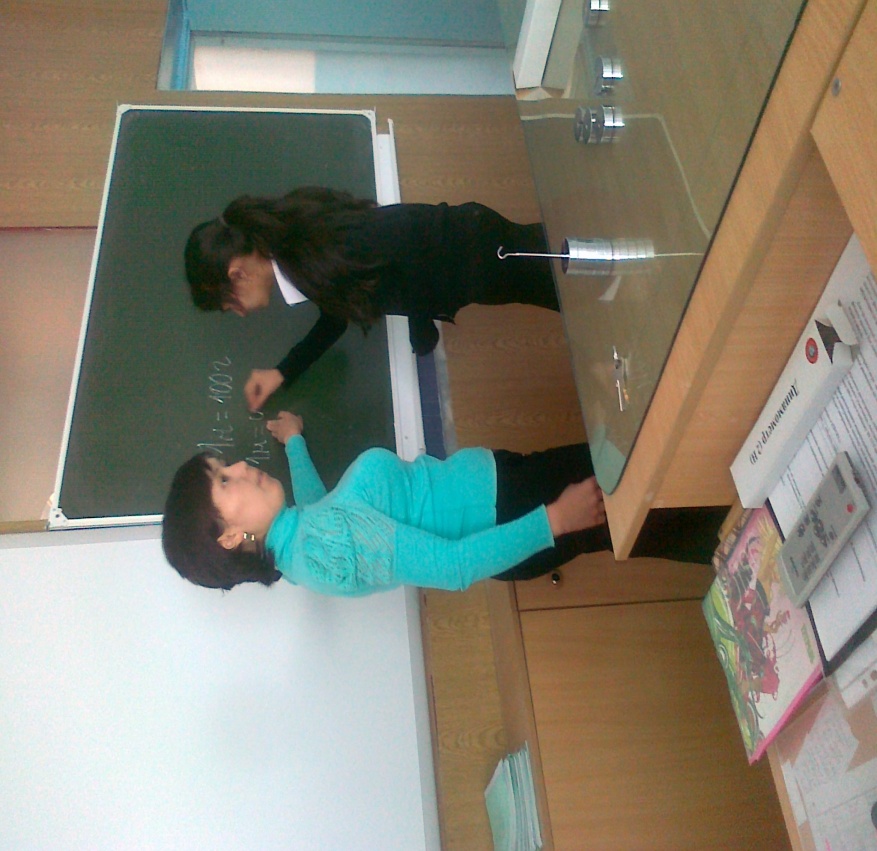 Ұстаздық шыдамдылықты, жауапкершілікті, еңбек сүйгіштікті қажет ететін мамандық.
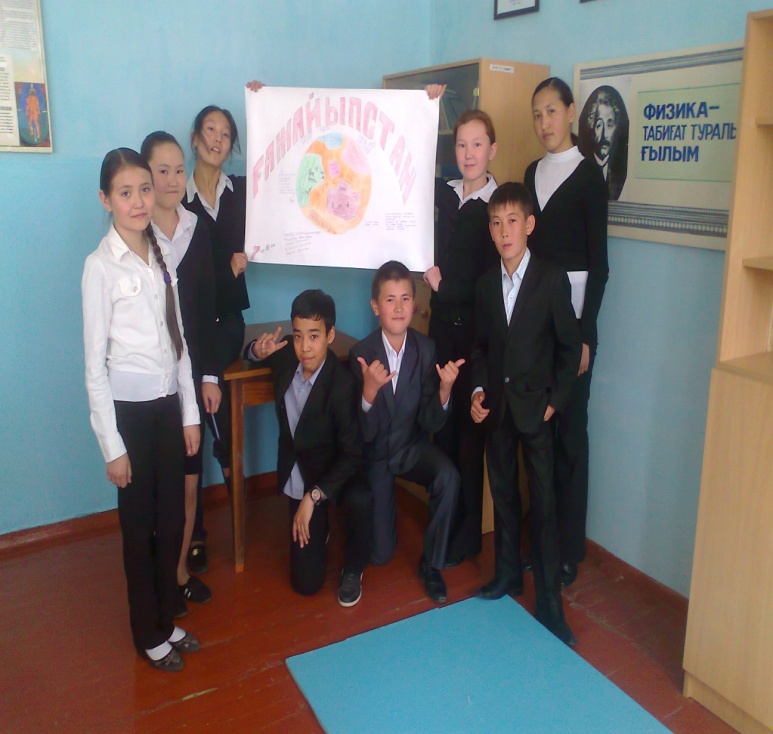 Біз әр қашан біргеміз!
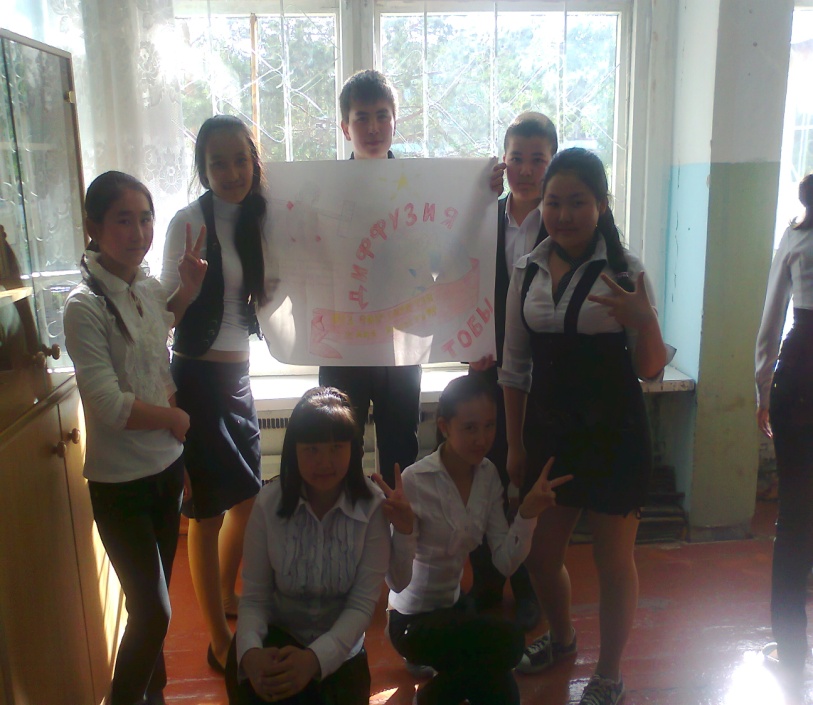 Біз әр қайсымыз
еліміздің жарқын 
болашағымыз!
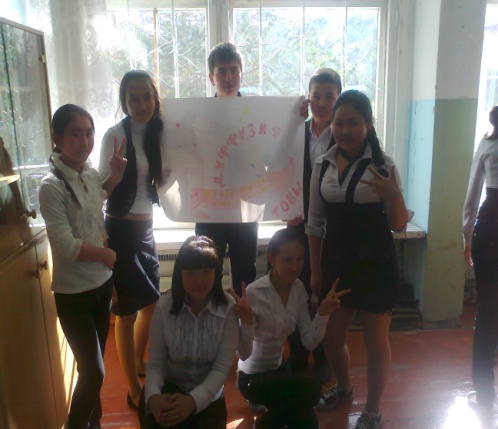 Ұстаздық еткен жалықпас, 
оқытудан баланы.